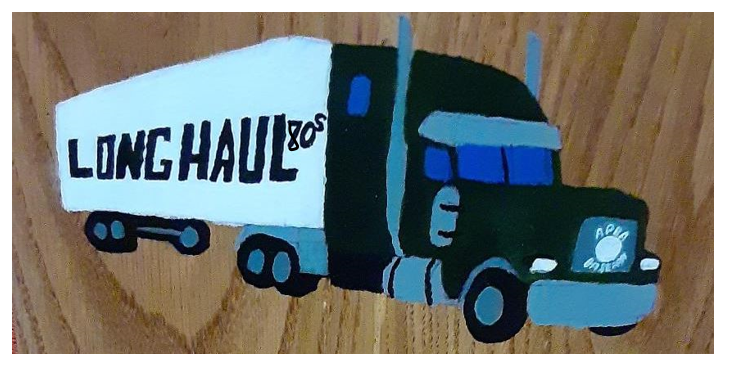 Long Haul – 1980’s
pitching Leaders of the 80’s
LONG HAUL – 80’S win LEADERS
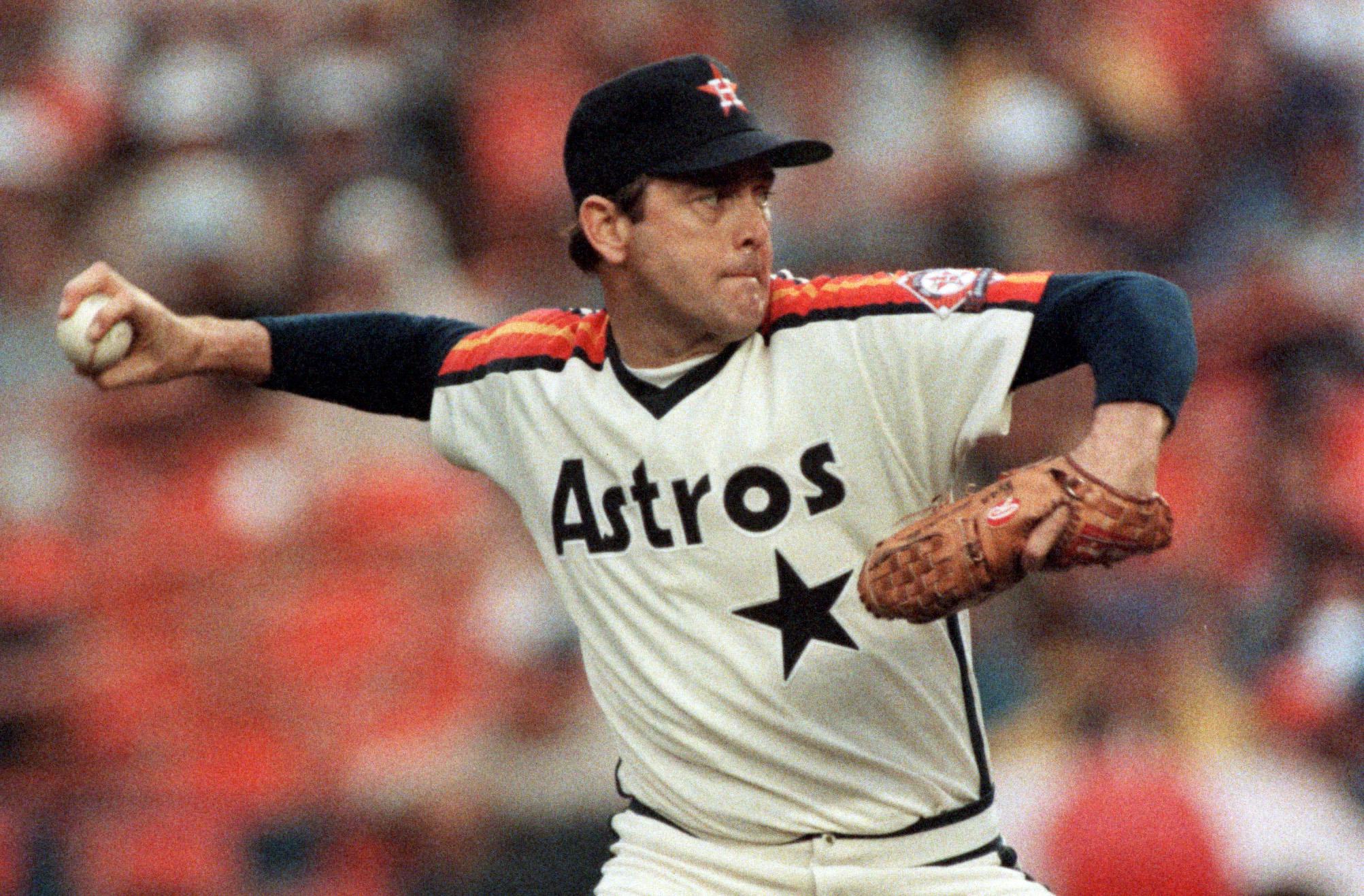 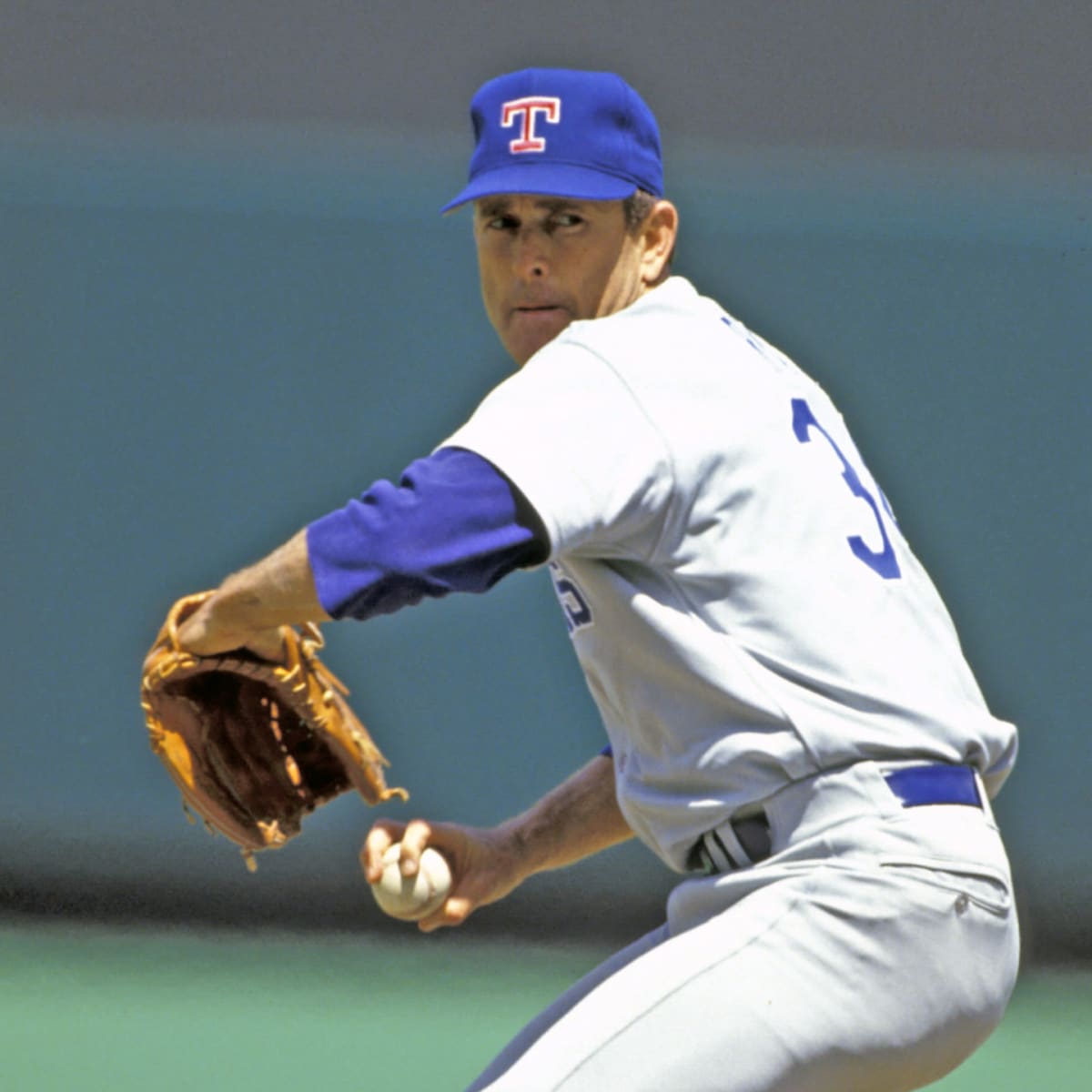 Nolan Ryan			79
Bob Welch			69
Dave Stieb			59
Bert Blyleven			58
Danny Darwin			57
Fernando Valenzuela		56
John Tudor			56
Jerry Reuss			54
Orel Hershiser			54
Charlie Hough			51
LONG HAUL – 80’S era LEADERS
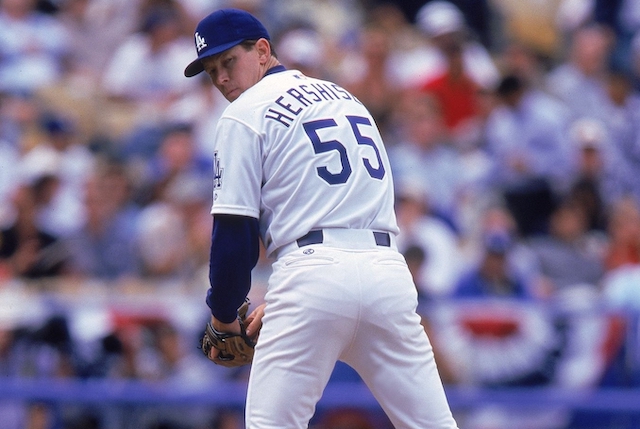 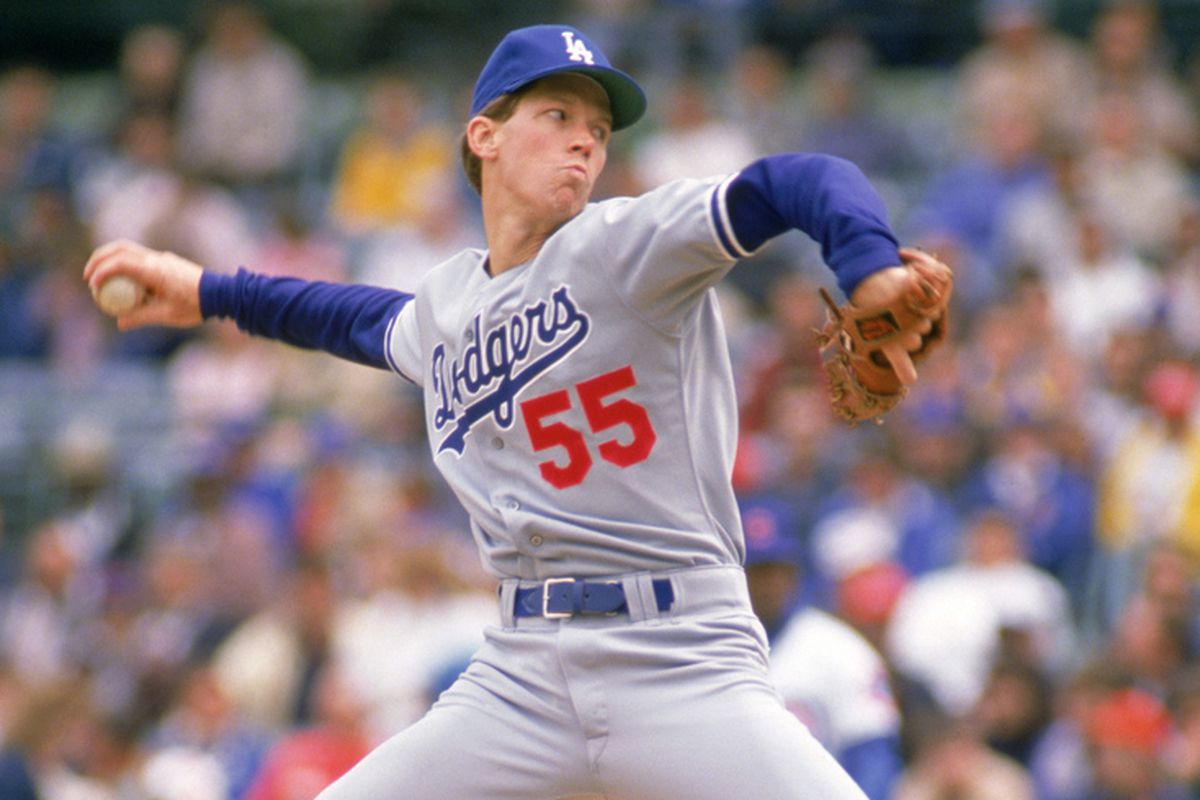 Orel Hershiser		3.10	(291er in 843.2ip)	
John Tudor		3.19	(289er in 815.1ip)	
Jerry Reuss		3.21	(314er in 880.2ip)
Pascual Perez		3.24	(204er in 566.2ip)
Bert Blyleven		3.25	(344er in 954 ip)
Steve Carlton		3.34	(271er in 730.2ip)
Rick Honeycutt		3.37	(301er in 804.2ip)	
Roger Clemens		3.40	(270er in 715.2ip)
Nolan Ryan		3.51	(483er in 1238.1ip)	
Dave Stieb		3.52	(394er in 1008.1ip)

* Minimum 500 innings pitched
LONG HAUL – 80’S strikeout LEADERS
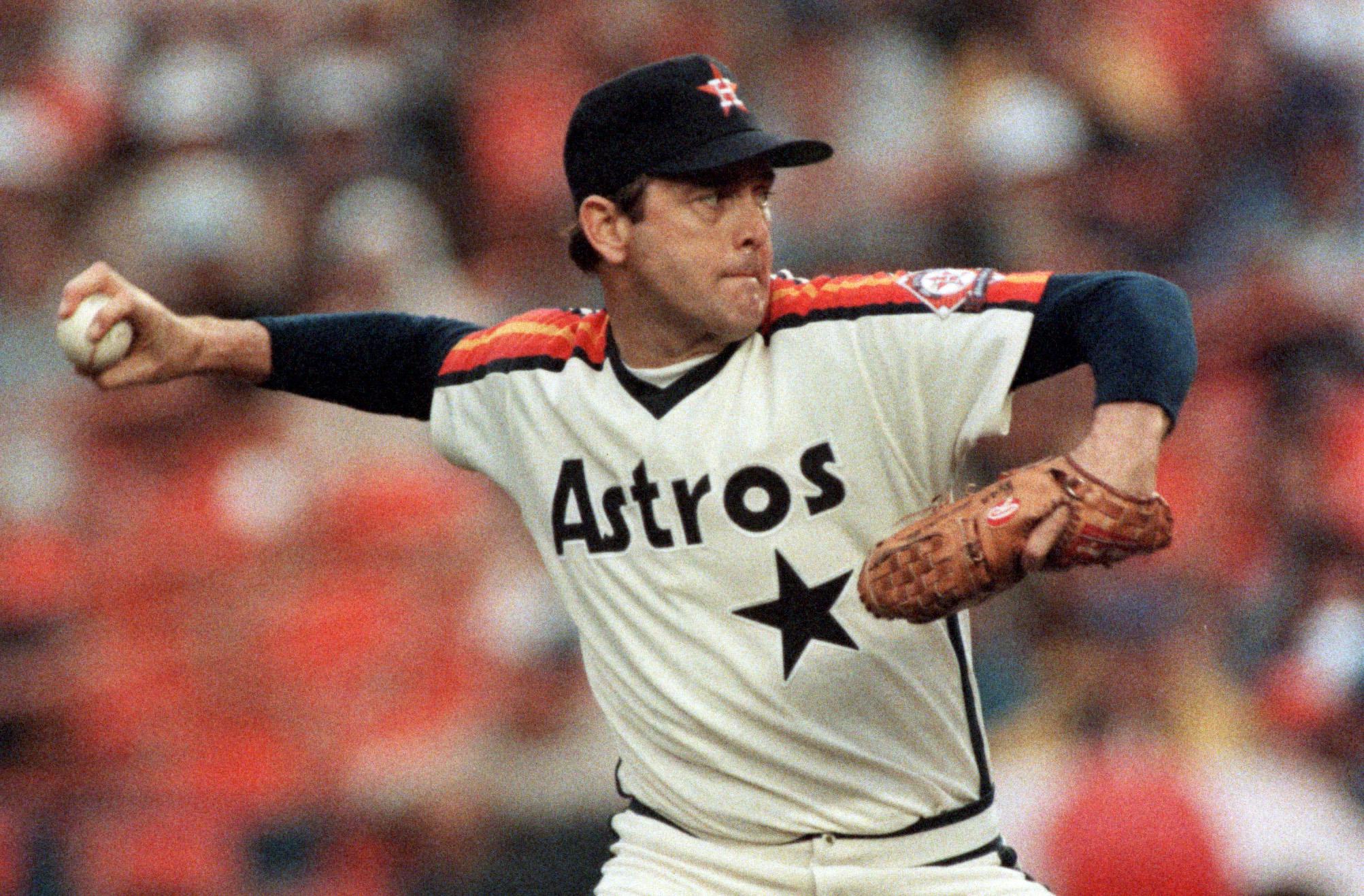 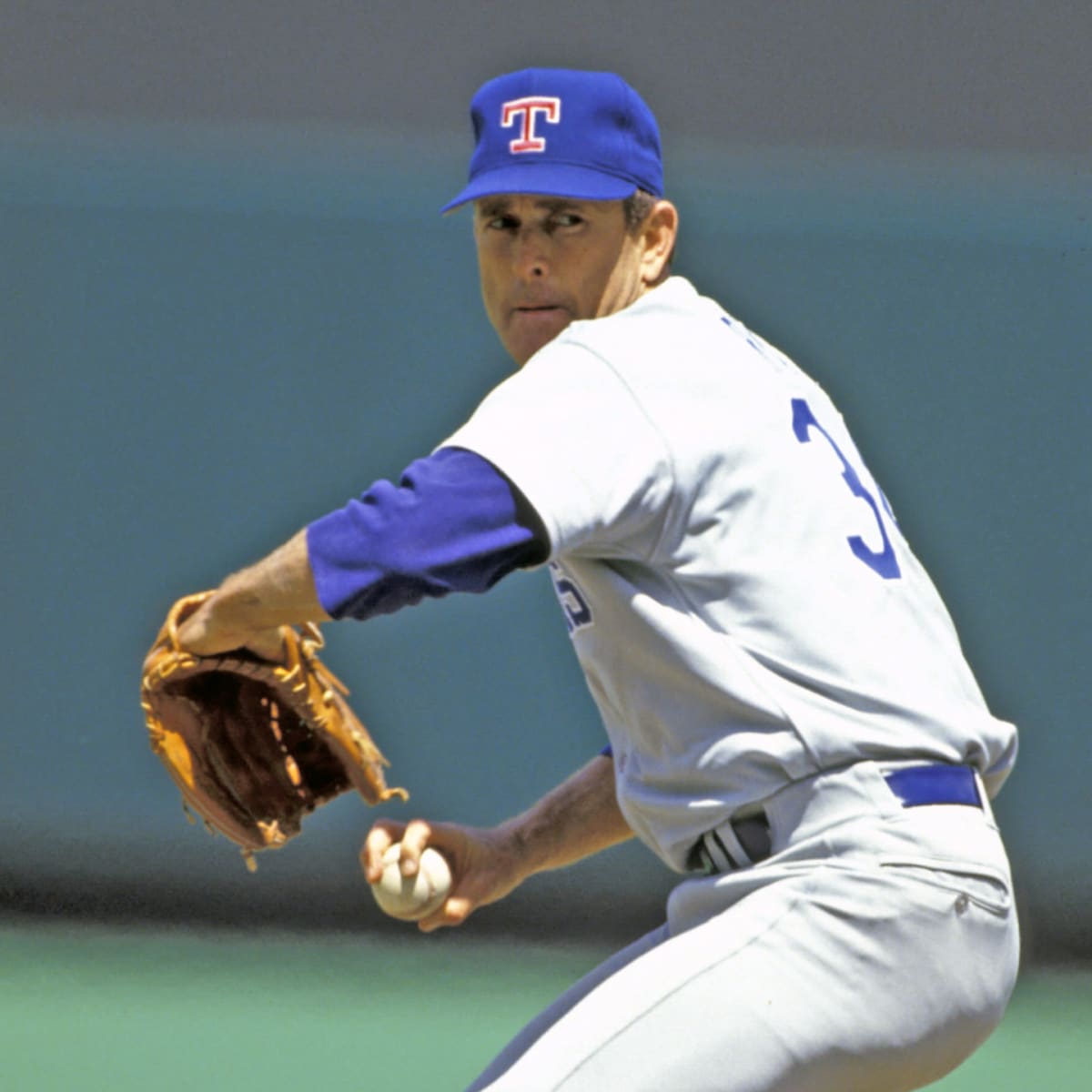 Nolan Ryan			1120
Jack Morris			  787
Bob Welch			  776
Steve Carlton			  682
Fernando Valenzuela		  676
Roger Clemens			  660
Bert Blyleven			  646
Dave Stieb			  618
Ron Guidry			  609
Dwight Gooden			  599
LONG HAUL – 80’S saves LEADERS
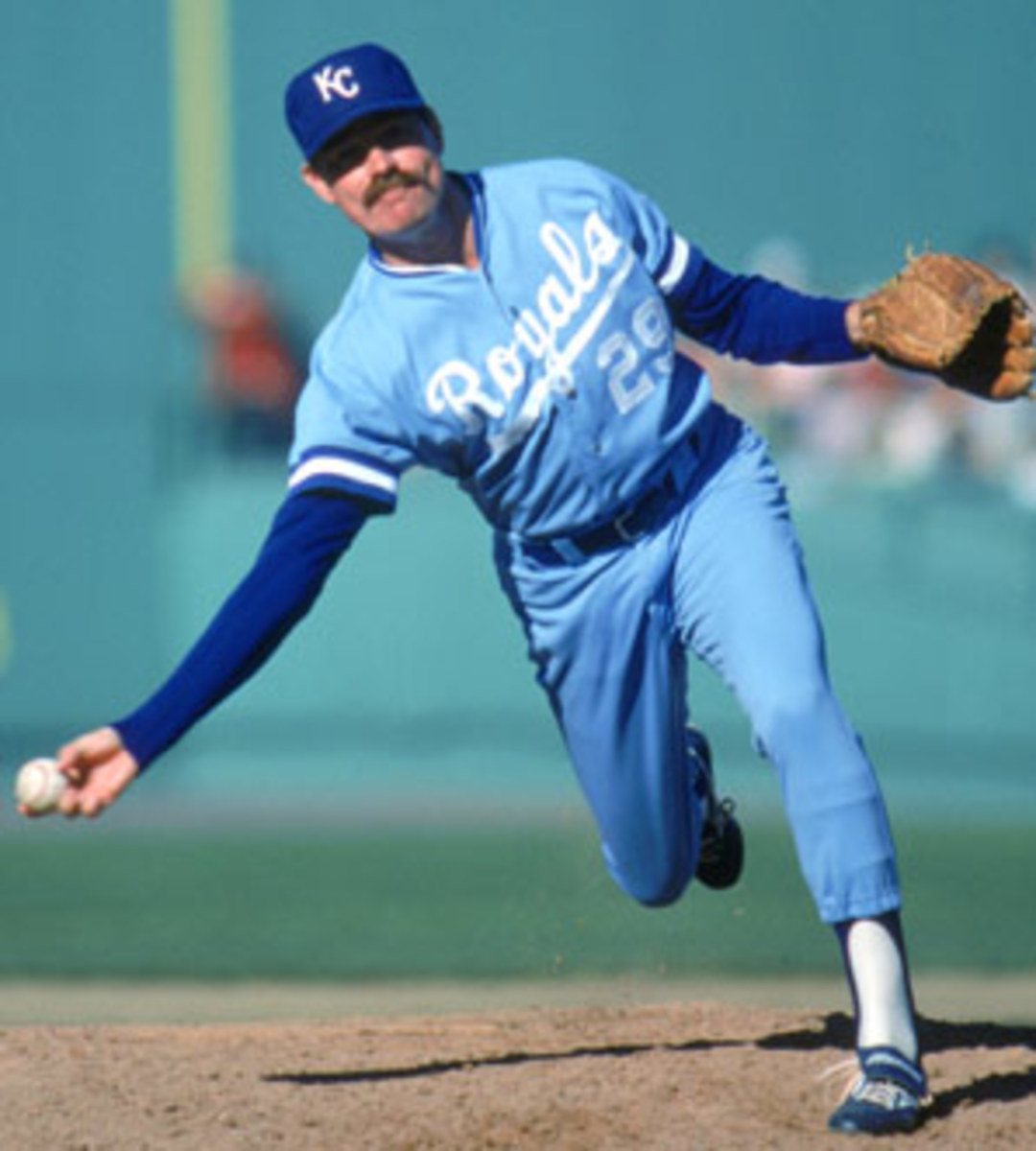 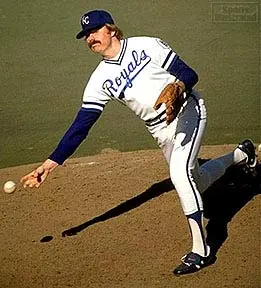 Dan Quisenberry		80
Jeff Reardon			54
Jesse Orosco			43
Larry Andersen			36
Tim Burke			34
Tom Henke			34
Al Holland			33
Goose Gossage			32
Lee Smith			30
Doug Corbett			29
LONG HAUL – 80’S whip LEADERS
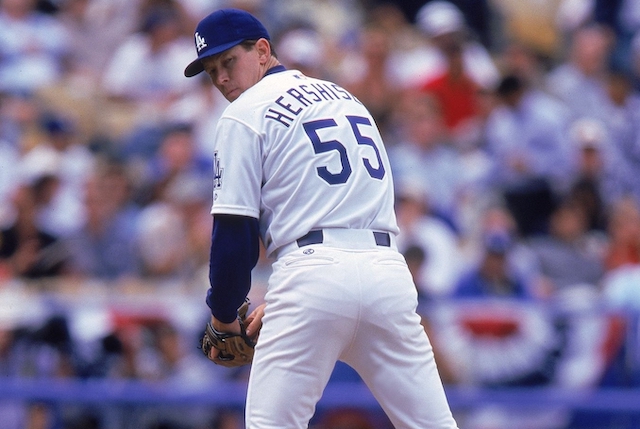 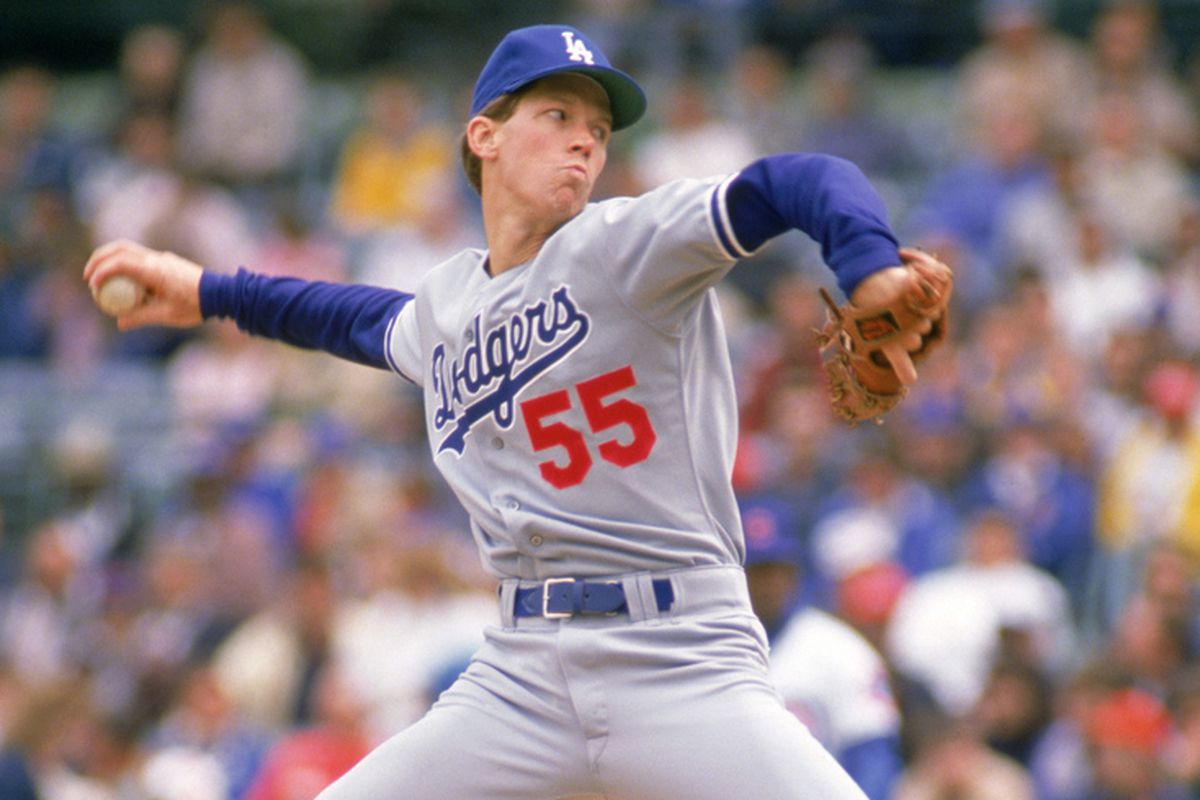 Orel Hershiser		1.029		
Bert Blyleven		1.051	
John Tudor		1.053
Steve Carlton		1.054
Bret Saberhagen	1.090	
Jerry Reuss		1.093	
Roger Clemens		1.104	
Dave Stewart		1.114		
Dave Righetti		1.120	
Pascual Perez		1.137

* Minimum 500 Innings Pitched
LONG HAUL – 80’S APPEARANCES LEADERS
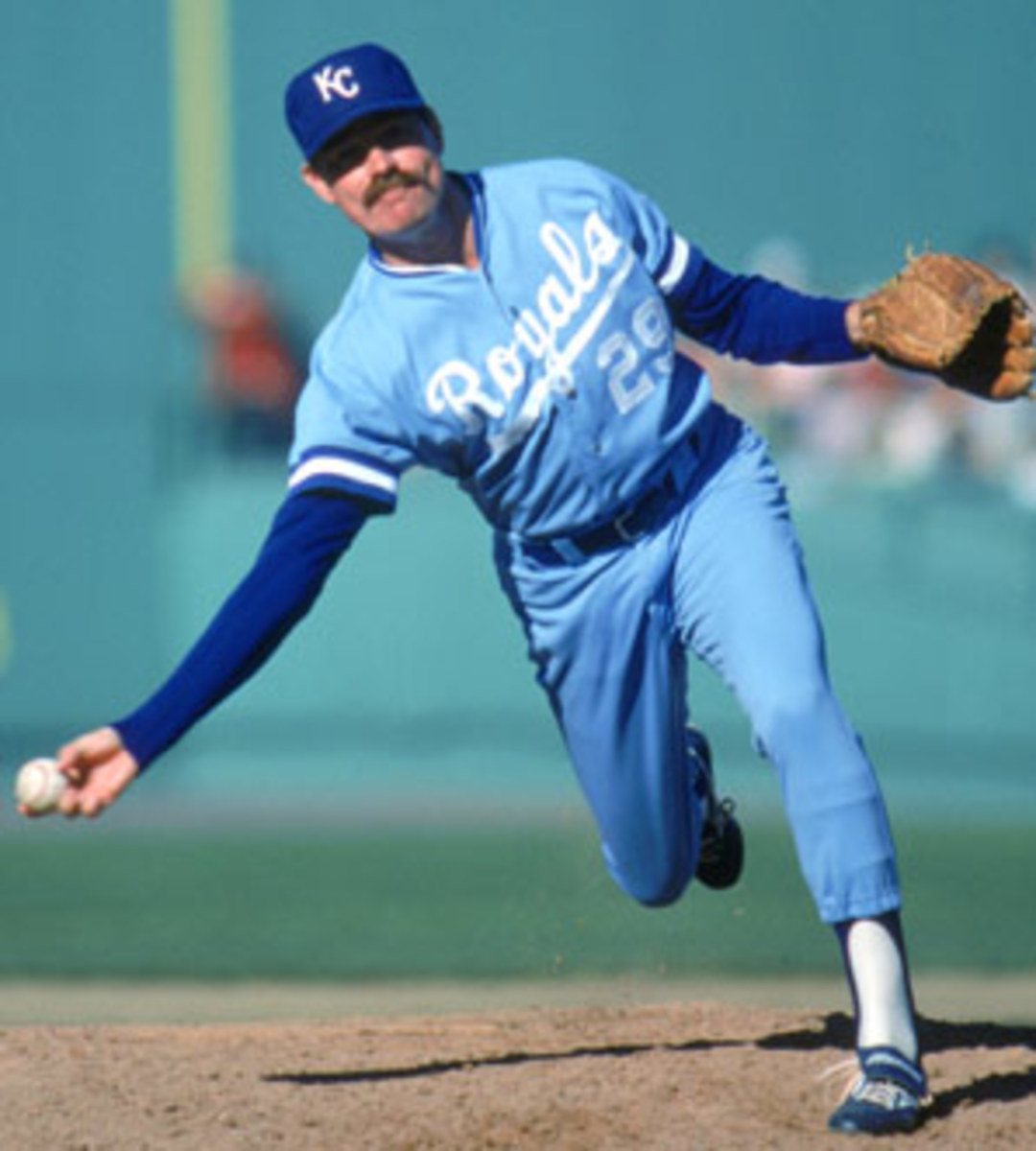 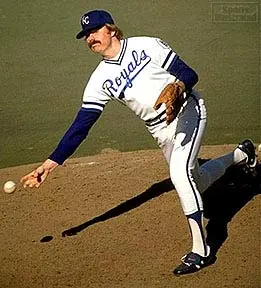 Dan Quisenberry		246
Goose Gossage			243
Jesse Orosco			243
Jeff Reardon			230
Dave Righetti			228
Greg Minton			224
Dennis Eckersley 		219
Danny Darwin			201
Kent Tekulve			197
Nolan Ryan			187
Miscellaneous leaders
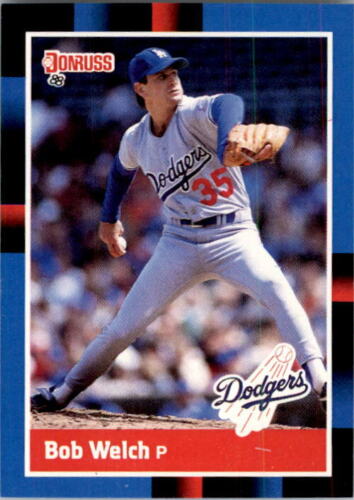 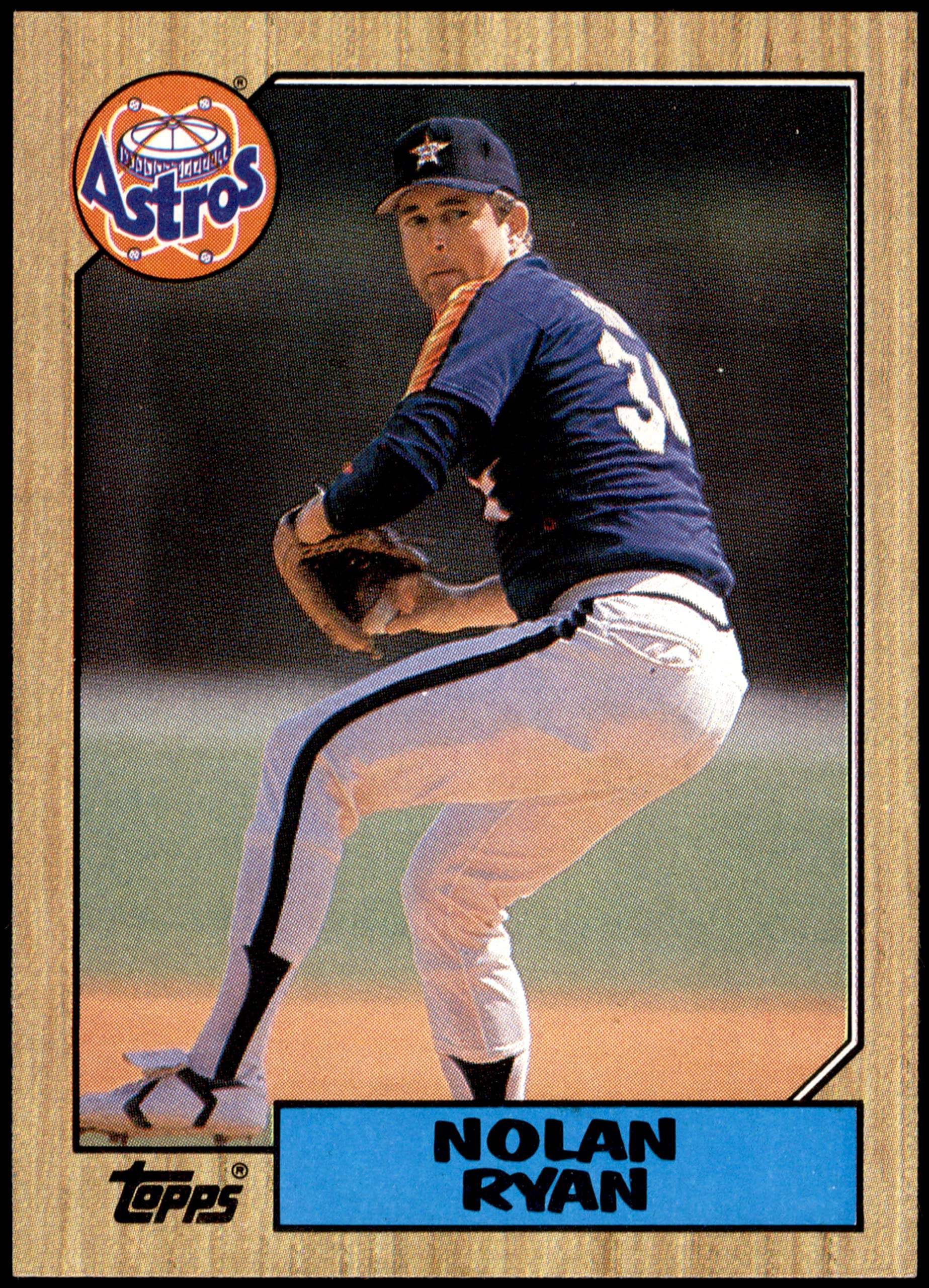 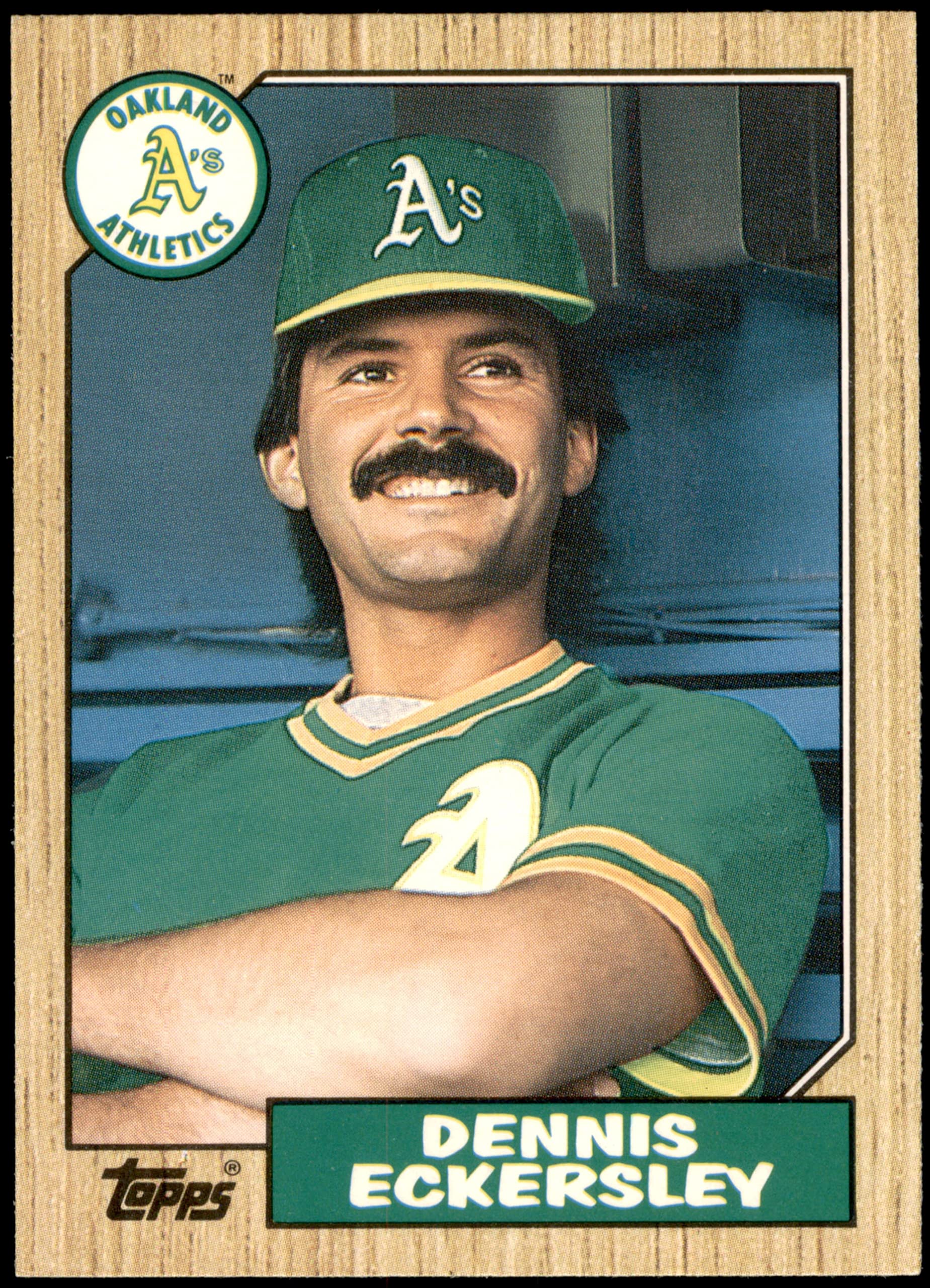 Innings Pitched			Losses
Nolan Ryan – 1238.1		 Jack Morris - 90		
Complete Games			HR Allowed	
Jack Morris – 107			Bob Welch - 143					
Walks Allowed 			IBB Issued	
Nolan Ryan - 528			Dennis Eckersley – 104

Most Hit Batters			Most Balks
Jack Morris - 32			Dave Stewart – 6

Most Wild Pitches			Most Inherited Runners
Nolan Ryan – 14			Guillermo Hernandez - 202
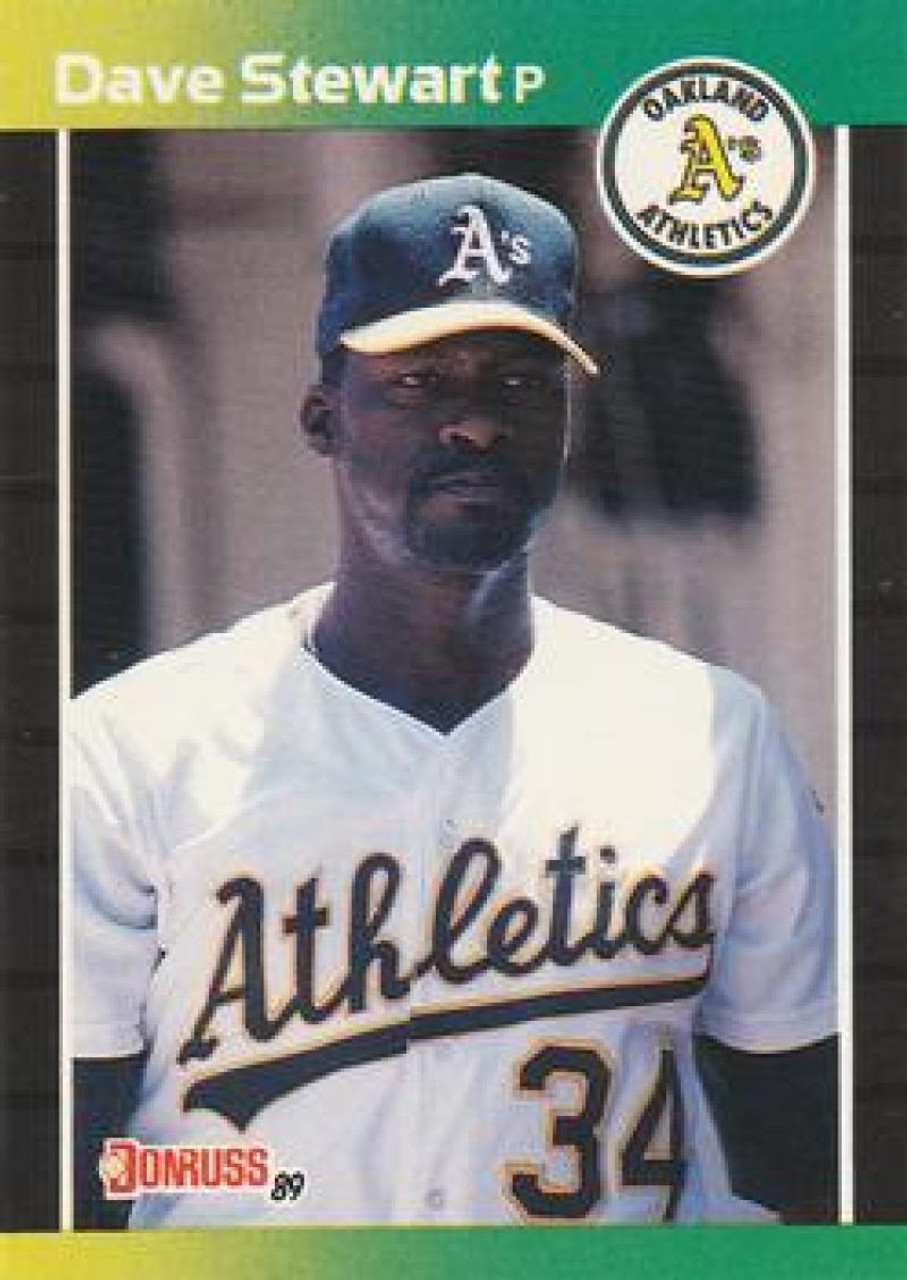 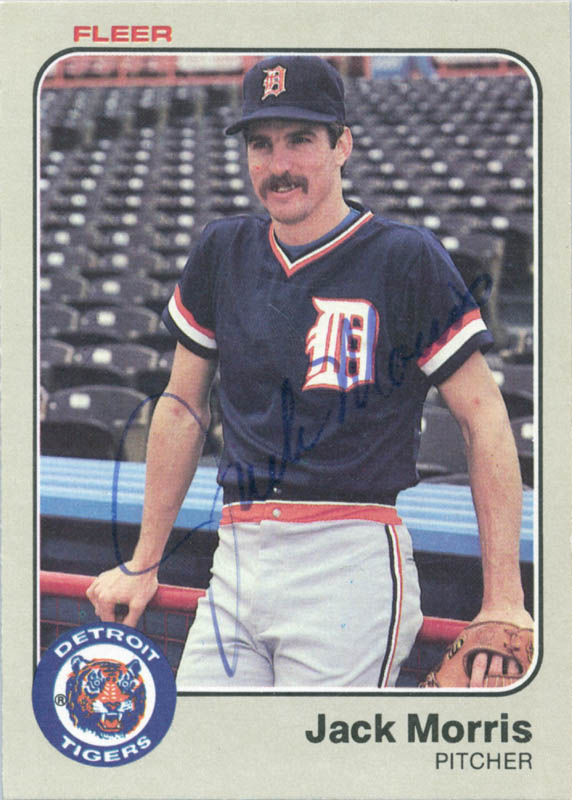 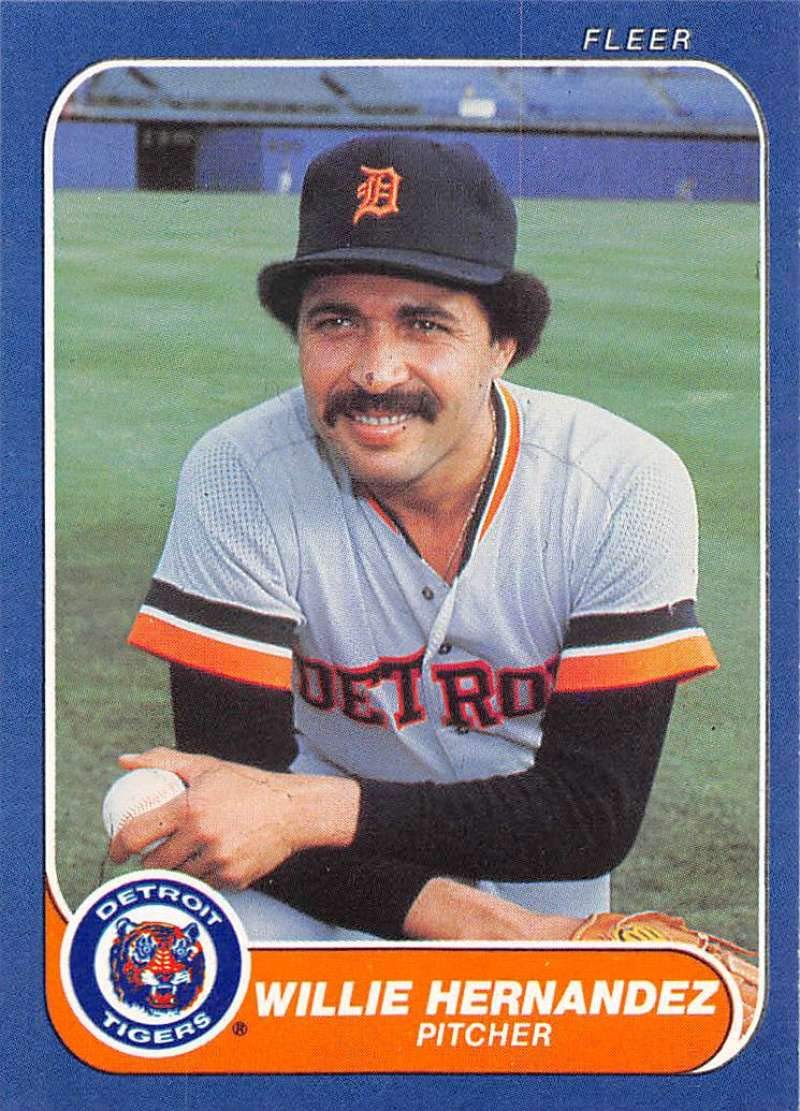